ECE 255
PSPICE TutorialSpring 2015
Instructor: Prof. Alexander Kildishev & Babak Ziaie  
  TA: Minsuk Koo
PURDUE UNIVERSITY
Contents
Introduction
Installation & Settings
Adding Library
Creating Circuit Schematic
Example:
DC Sweep
Bias Point
AC Analysis
Transient Analysis
Half Wave Rectifier
Introduction
Simulation Program for Integrated Circuits Emphasis
PSPICE : A ‘SPICE’ version by Cadence
Simulates electronic circuits’ behavior on computer using the ‘model file’ of that component

Makes circuit solving much easier
Faster and accurate
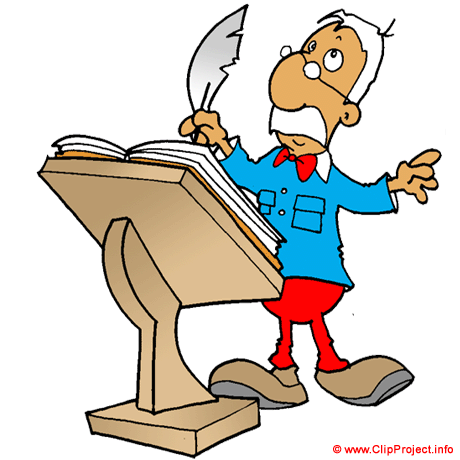 Installation
Download free demo software from the link: http://www.cadence.com/products/orcad/pages/downloads_verify.aspx
Register with a valid email address
Click the link in confirmation e-mail and download:
	 OrCAD 16.6 Demo Software (Capture and PSpice only) [ Download - 16.6 ]
 Enter details below if asked:
Job Function: Professor/Teacher/Student
Job Title: Student
Technology Interest:  Analog/Mixed-Signal Design, Logic Design
Install in your directory of choice and start
Invoking PSpice
Double Click: “OrCAD Capture CIS” shortcut on your desktop
Click: File => New => Project
Name your Project (say demo), Select “Analog or Mixed A/D” and click OK
Select “Create a blank project” and click OK
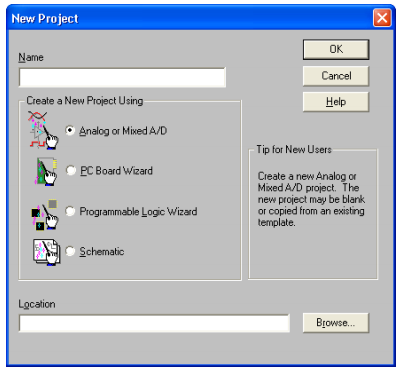 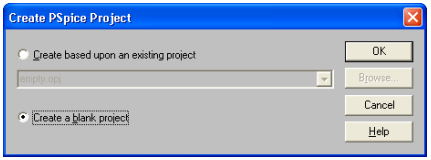 Schematic Screen
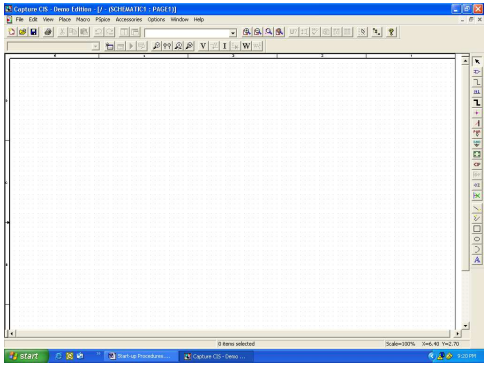 Next a blank schematic screen will open. This is the place where we’ll build the schematic for our circuit.
A component library (which contains components) needs to be added now.
Notice the three tabs on the top. Click the one with your project name (demo here)
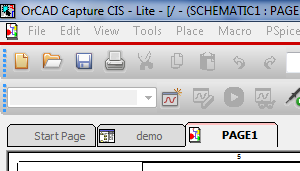 Adding Library – (1)
Opening the Project Page (demo), you’ll find a library folder there
Right click and choose “Add File”
New pop up window opens capture folder
Browse: library => PSpice
Select: “analog”, “eval”, “EVALAA” and “source” using Ctrl key and click open
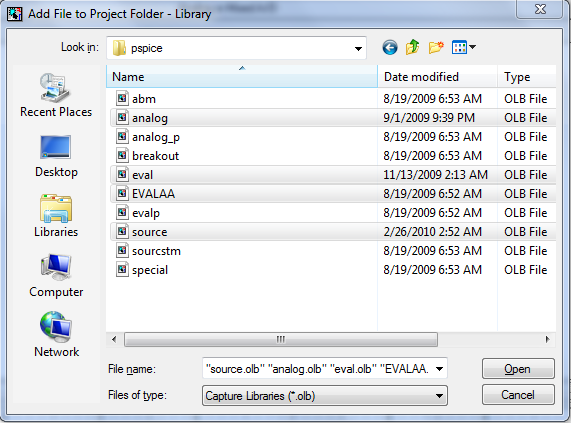 Adding Library – (2)
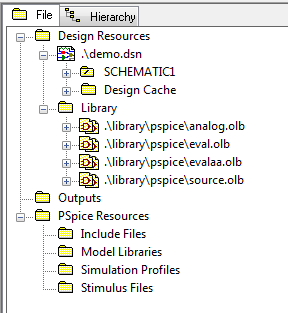 Now the added libraries are displayed in the Library Folder
Use Ctrl + S to save the settings and click on the “Page 1” tab to begin with your circuit schematic
Creating Circuit Schematic
Click Place=> Part in the menu bar or click on the special symbol (IC with + sign) to add a component
All circuit components available in the highlighted library are displayed
Search or scroll to select and place the component
Right click on the component for additional options (like rotate/flip)
Select and double click to change values
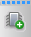 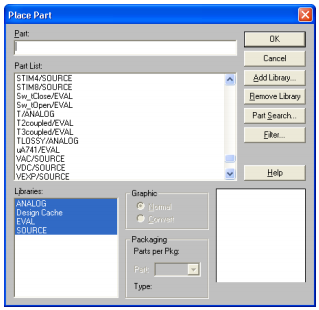 Example
Creating a simple resistor circuit 
Search and select “resistor” (an ideal resistor) available in the EVALAA library. 
Double click and it appears in the schematic. Place. 
Double click the value to set value (100 ohm). Right click to rotate
Similarly select Vdc from source library. Double click to set 5Vdc
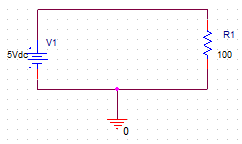 Example (contd.)
Now select “place wire” from the right pane and use cross-hairs to connect nodes. 
Next select ground symbol from the right pane and place it as shown the figure earlier.  Select 0/SOURCE when asked for.
This completes out circuit schematic
Now we’ll simulate our circuit
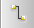 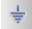 Example (contd.)
Go to the PSpice tab use “New” button (left, 3rd row from top), and create a New Simulation Profile. Give it a name (say resistance). 
A new pop-up window
   will appear
(Use “Edit Simulation 
	Profile” next to it to edit)
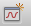 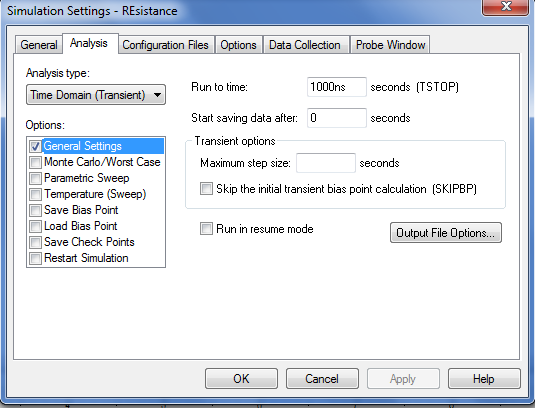 Example (contd.)
Set analysis type: “DC Sweep”
Select the voltage source to be swept
Give the range
E.g.: we put
Voltage source: V1
Sweep type: Linear
Start Value: 0V
Stop Value: 5V
Step: 0.5V
Click OK
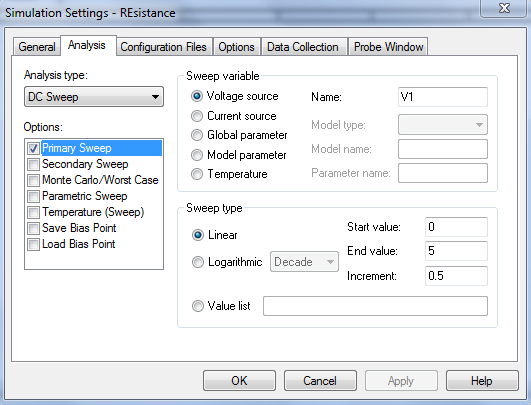 Example (contd.)
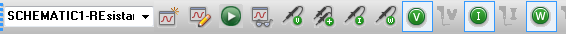 Use the RUN button in the toolbar shown above to run spice
Now use “Voltage probe” labeled V to probe a Voltage node (wire) and use the “Current Probe” to probe current at a node (junction of wire and a component)
The results are displayed in the PSpice A/D Lite window which pops up.
Play around with other 
	options in the output and 
	explore
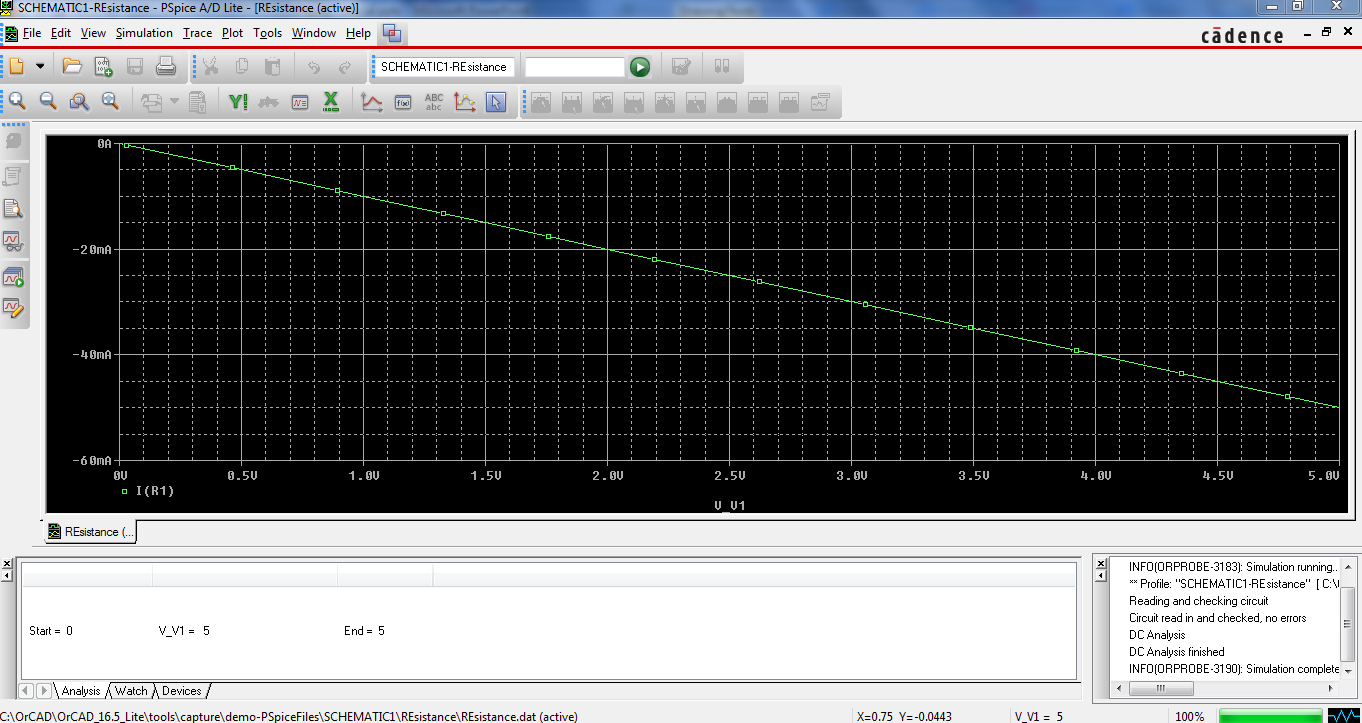 Example: DC bias point
In a similar fashion just select “Bias Point” in Analysis type and run spice.
It outputs all the current and voltage values in the DC simulations
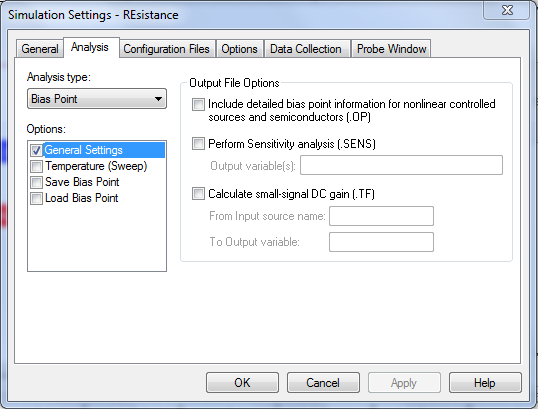 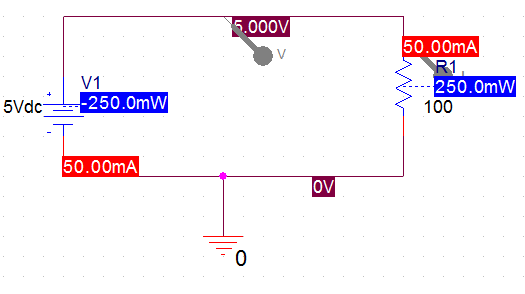 Other Simulation types
AC simulation
Used when simulating an AC signal
AC sine wave is applied at input
Analysis done in frequency domain
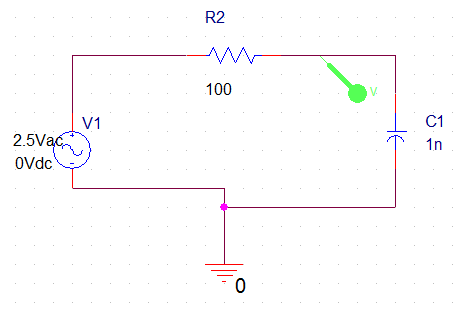 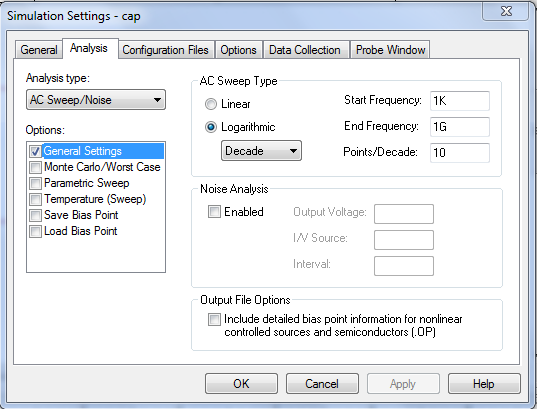 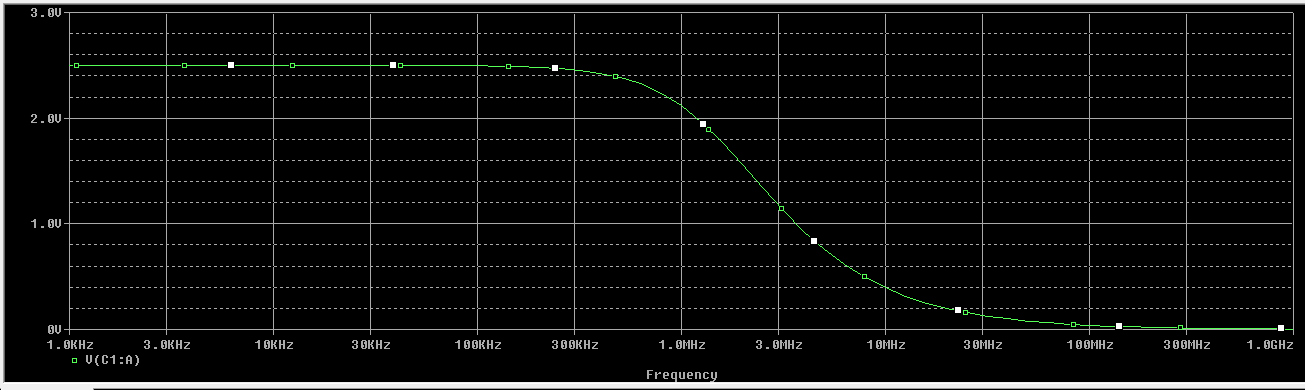 Other Simulation types
Transient Signal
When dealing with signals in time domain
Analysis done in time domain
Signals plotted with increasing time
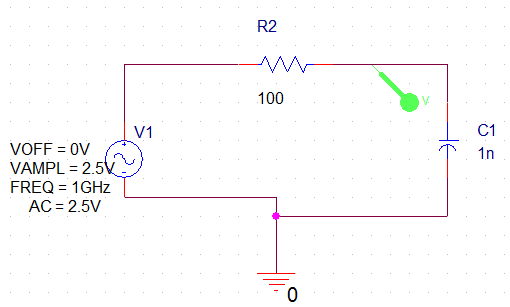 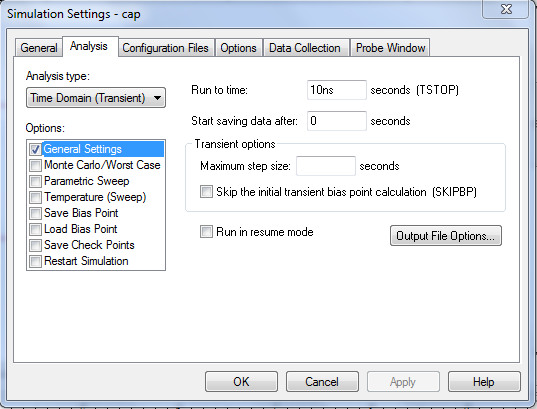 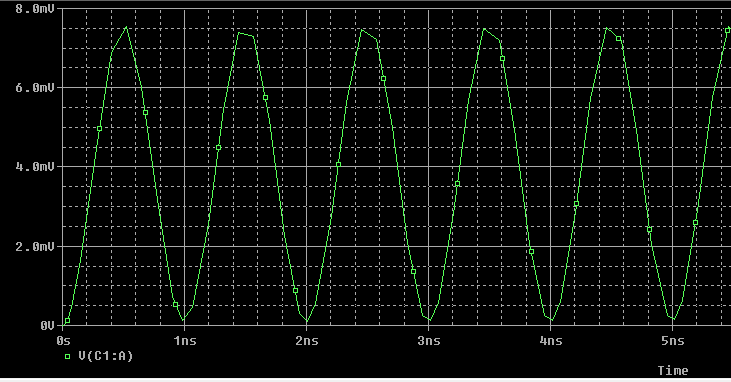 Half Wave Rectifier Example
Transient Signal
Net name (N) – Vout, Ground
Set your simulation time properly
Use probes to see the outputs 
    or “Add trace” on the plot
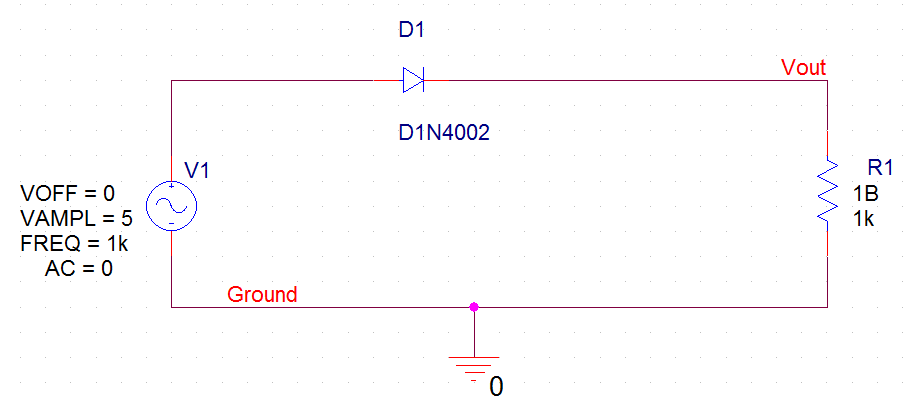 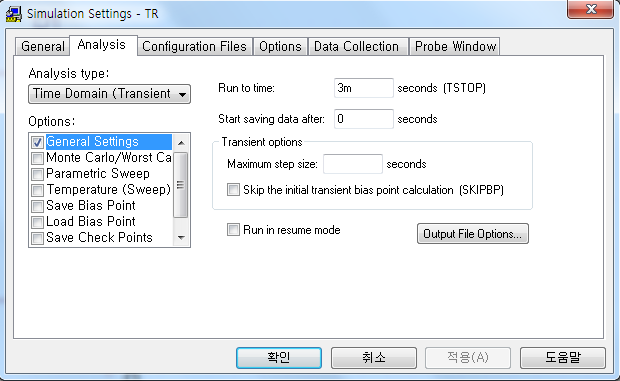 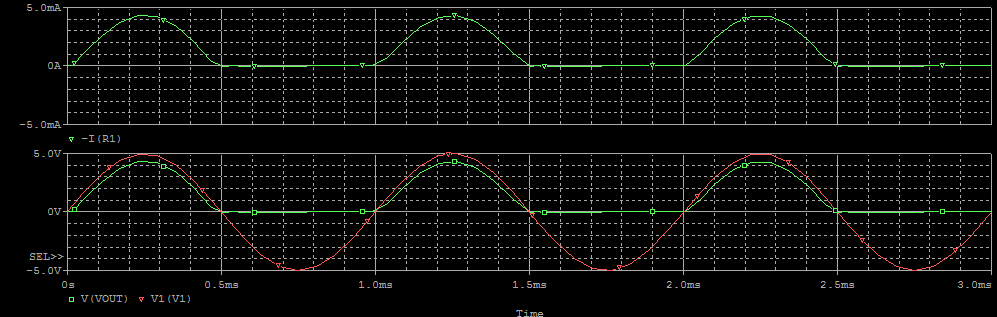 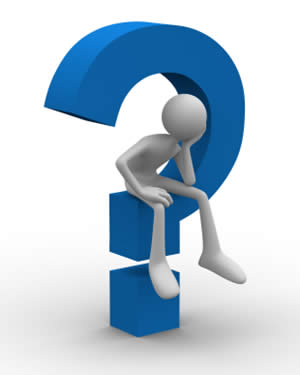 Questions !!